Youth at the BorderYou Can Help!
Josh Feder MD
Critical Issues, March 2020, San Diego
Disclosures
Editor in Chief – The Carlat Child Psychiatry Report
Fielding Graduate University –   teaching developmental disorders
Medical Director - QSI-Intellivision: Connection Coder/ games
UCSD/ SDSU  research  - Bridge/ Success
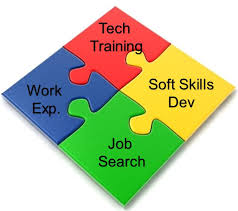 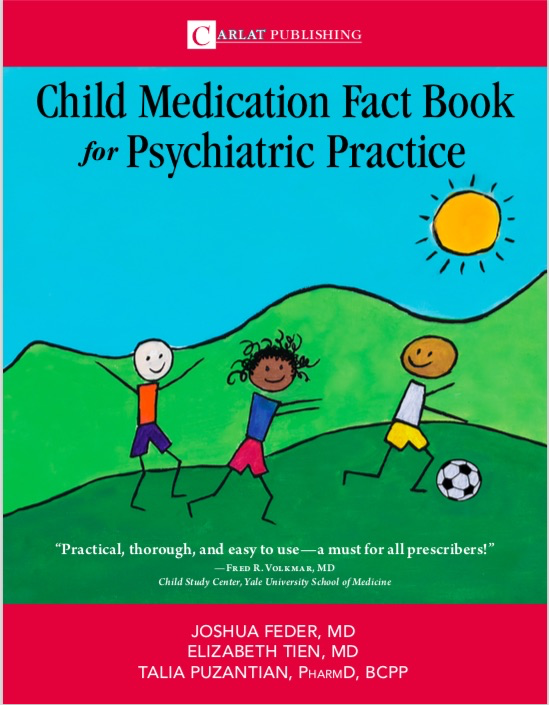 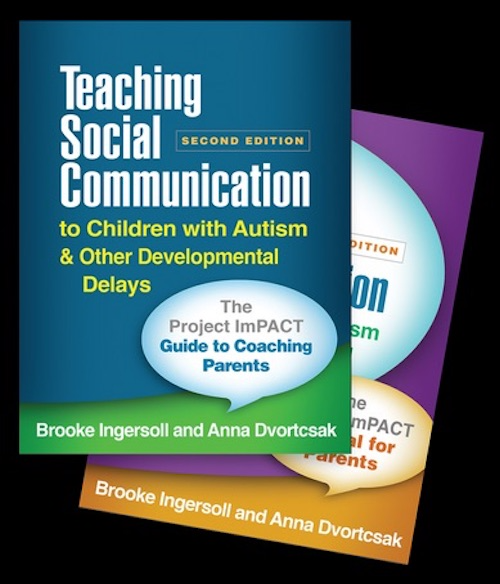 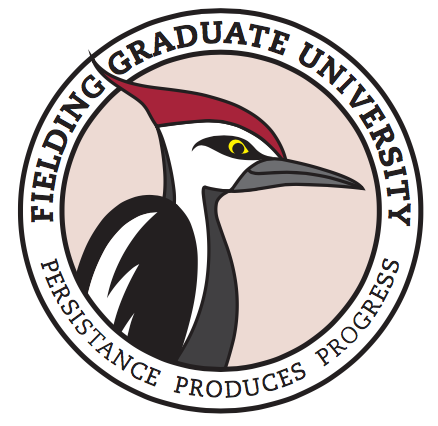 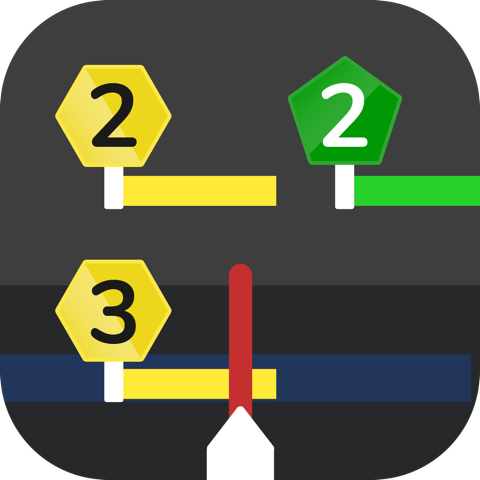 Outline
The problem
What we’ve been doing
5 vignettes
Who do you want to be?
What you can do
The message 
The bottom line
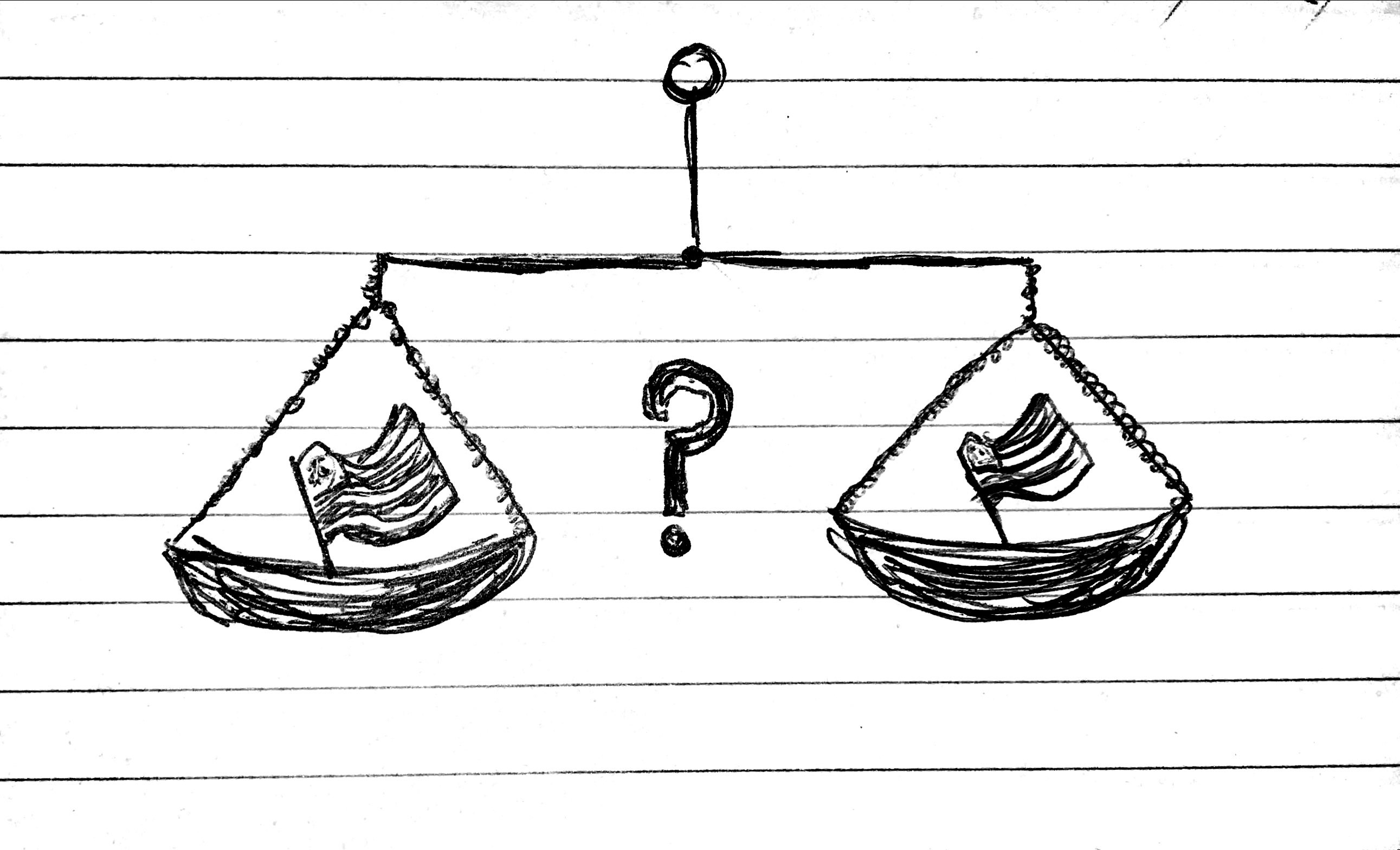 This is a draft – come to the talk for the details
This is a draft – come to the talk for the details
The problem
How many kids?
Where are they?
What is their status?
What is their fate?
What we’ve been doing…
Trying to get the facts
Striving to have a voice
Searching for paths to offer help
5 Vignettes
The Flores Case: rights
ORR: DHS vs. HHS
Lawsuits: our role in the legal system
UNCRC: Congressional power
A girl from Mexico: Trauma Informed Responsive Care and Self Care
Who do you want to be?
Ethics
Rights
Values & Virtues
What you can do
Learn to do asylum assessments
Call your congressional representative, and keep calling
Cultivate trauma informed responsive caregiving and .. self care
The message
When these kids hurt, it hurts us all
The bottom line: take 1
Commander Taggert’s line
The bottom line: take 2
The US Holocaust Museum’s tag line
Resources
AACAP RGYB and D&T Webpages
NCTSN.org